Medicine Revision Booklet
Name:                                                        .
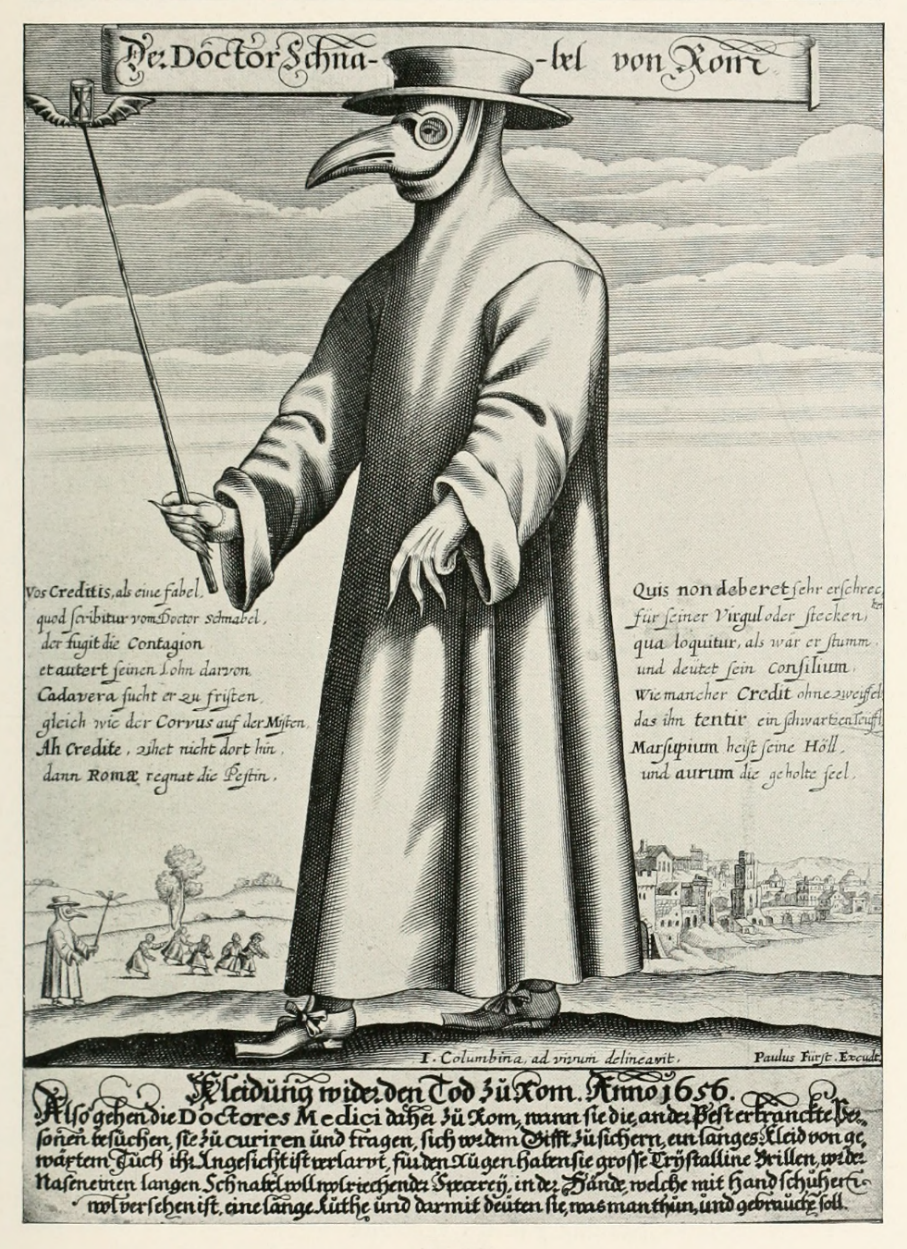 Causes
Middle Ages (1000 – 1500)
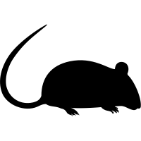 Poverty and poor living conditions have helped cause illness and disease throughout the period.
Accidents, warfare and famine caused illness
People thought that disease was caused by bad smells (miasma)
People thought that God or magic would make them sick
The Black Death in 1348 was spread by fleas on rats. It killed one third of the population. 
Imbalance of the Four Humours
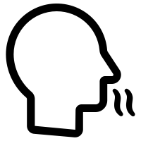 Early Modern (1500 – 1750)
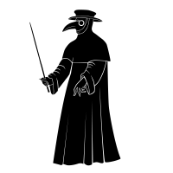 In 1665 the Great Plague was spread by fleas on rats however people still thought that bad smells or cats and dogs were the cause.
Industrial Age (1750 – 1900)
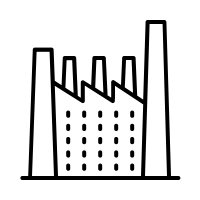 The growth of industry led to multiple issues e.g. pollution, greater risk of injury at work and lack of safety regulation + child labour meant that they grew up with deformed spines and limbs
Dangerous jobs such as matchstick making led to phossy jaw, factory workers would often lose limbs.
Unhealthy towns and cities led to epidemics e.g. typhoid and cholera
20th C/ 21st C (1900- present)
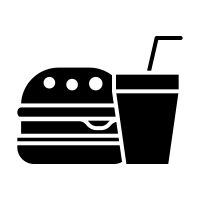 In 1918 Spanish Influenza was spread during WW1
Aids in the 20th century, causes by lifestyle choices e.g. unprotected sex and drugs
Poor diets and unhealthy lifestyles are a major cause if illness today
Preventions
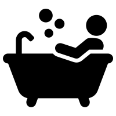 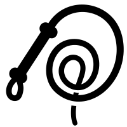 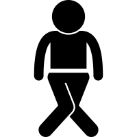 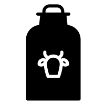 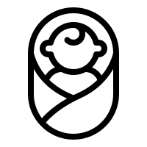 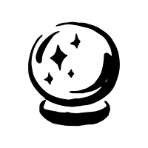 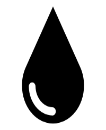 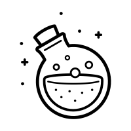 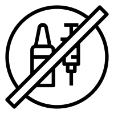 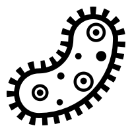 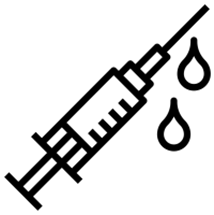 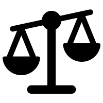 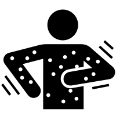 Treatment
Middle Ages 1000-1500
During the Medieval period herbs were used, many herbal remedies
A favoured way of treating illness was to use bleeding during this period
Leeches were used
There was still a lot of superstition as is shown through the use of zodiac charts
Many people could not afford a Physician so barber surgeons and Apothecaries
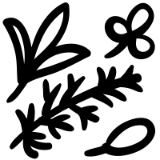 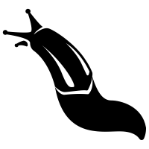 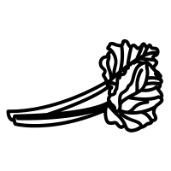 Early Modern 1500-1750
Discoveries from the new world were used in medicine such as tobacco and rhubarb.
Transference was popular where you would rub the effected area on an object like an onion and pass on the illness to the vegetable.
Industrial Age 1750-1900 
James Simpson’s development of anaesthetics and Joseph Lister’s development of antiseptics in the 19th century brought huge changes to treating illness through surgical operations which previously hadn’t been an option.
Aseptic techniques such as sterilisation improved survival rates to those undergoing surgery.
Joseph Lister used carbolic acid as an antiseptic. He is known as the ‘father of antiseptics’.
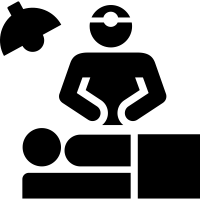 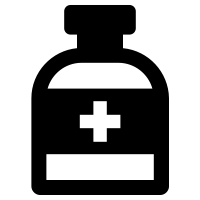 20th C/ 21st C 1900- present
Alexander Fleming’s discovery of penicillin and Florey and Chain’s work on making penicillin an effective antibiotic meant that infections could be successfully treated.
20th century technology and discoveries have transformed the treatment of disease e.g. Marie Curie and the development of radiation.
Christian Barnard and transplant surgery, chemotherapy to kill cancerous cells.
Despite all the advances some people still prefer to use non – invasive natural approaches to treating illness and there is a growing belief in the value of alternative medicine e.g. acupuncture, yoga, hypnotherapy, aromatherapy etc.
Medical Knowledge
Middle Ages 1000-1500
Common medical ideas in the Middle Ages still centred around the theory of the four humours introduced by Hippocrates in the ancient period, and this was continued by Galen.

All doctors were trained by the church and human dissection was forbidden

The study of astrology to explain or cure illness was common

Alchemists attempted to turn base metals to gold and find the elixir of life
Early Modern 1500-1750
It was during the Renaissance period (1500 -1700) that people started to question the wisdom and beliefs of the ancient world.

Andreas Vesalius developed a much more accurate understanding of how the human body was made up (anatomy). He published a book ‘The Fabric of the Human Body’. He found that Galen made many mistakes about the human body.

Ambroise Pare used ligatures to tie up arteries during surgery

William Harvey discovered how the blood circulates around the body with the heart acting as a pump.
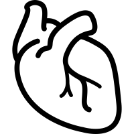 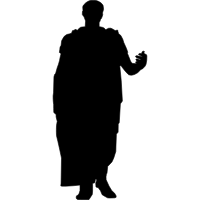 20th C/ 21st Century 1900- present
Improved understanding of what was happening inside the human body was brought about by new techniques such as X rays, ultrasound, MRI, PET and CT scanning. All these revolutionised the way in which Doctors identify and diagnose illness.

DNA and genetic engineering have provided further advances in the understanding of illness. People can be screened for genetic diseases.
Industrial Age 1750-1900 
Louis Pasteur was able to prove that germs in the air caused illness and disease and was able to back up his germ theory through evidence.

Robert Koch identified specific germs that caused specific diseases e.g. tuberculosis. He introduced the science of bacteriology and was able to explain how antibodies worked.

Paul Ehrlich’s discovery of the cure for syphilis SALVASAN 606 brought change to knowledge and understanding
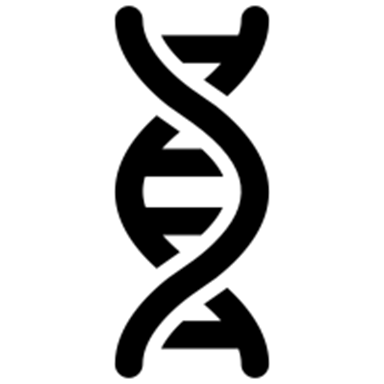 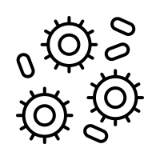 Patient Care
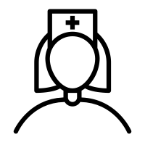 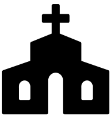 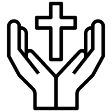 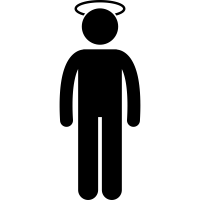 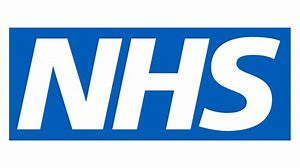 Public Health
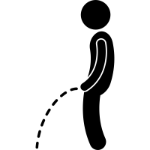 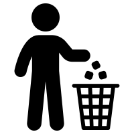 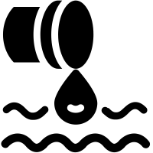 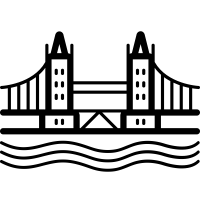 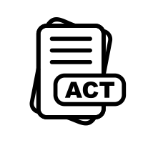 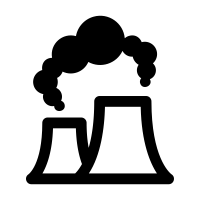 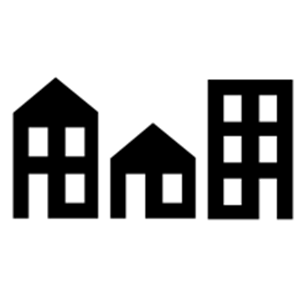 The British sector of the Western Front: Injuries
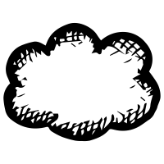 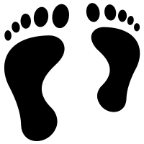 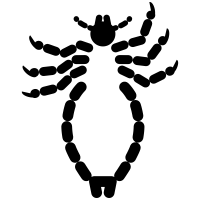 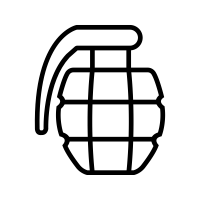 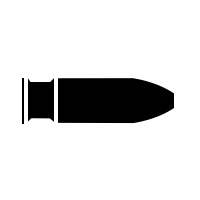 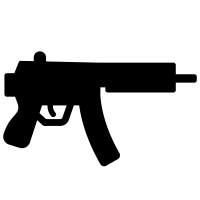 The British sector of the Western Front: Treatment
Regimental aid post and stretcher bearers
Field ambulances, dressing station and triage
Casualty Clearing Stations
Base Hospitals
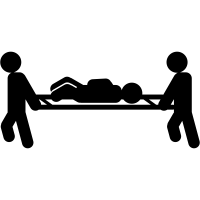 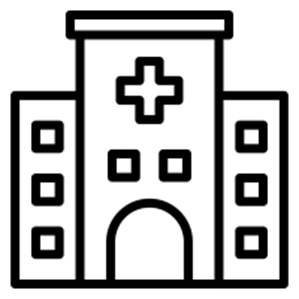 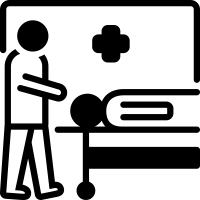 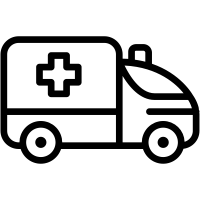 Their job was to recover men from the battlefield and carrying them to aid posts which were often temporary stations where they could be quickly assessed and a decision made over the seriousness of the injury.
 
Typically 16 stretcher bearer per 1000 soldiers. These posts often had few resources e.g. bandages and morphine.
Situated a few miles behind the front line, based in huts or tents.

Contained around 7-10 doctors, nurses and other orderlies (assistants). 

They had access to mobile x-ray units and surgery could be carried out. 

Could accommodate up to 50 soldiers. Triage decided what would happen to injured soldiers:

Less severely would be put on trains and sent to base hospital

Another group of severely injured soldiers who needed major treatment such as limb amputation or sewing up of wounds

Those beyond help would be made comfortable and provided with morphine or other pain killing drugs to make their last few hours comfortable
Treated the seriously wounded. 

These could be civilian hospitals or converted buildings – situated near railways so patients could be moved on quickly. 
Contained x-ray units, operating theatres and labs. 

Those who needed attention that was not severe but bad enough to be sent back to England would be loaded onto trains.
Field ambulances were often ¼ mile behind the front line.

Here they would provide basic care such as dressing the wounds and deciding on the seriousness of the injury.
 
They would then send them on to the appropriate place. 

Serious cases were passed to casualty clearing stations by motorised or horse-drawn carriages.
The British sector of the Western Front: Developments
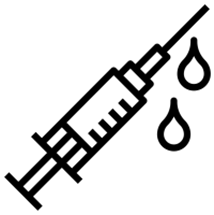 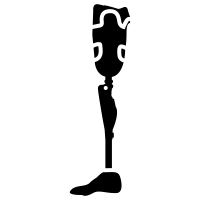 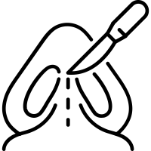 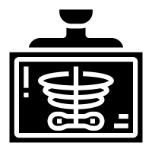 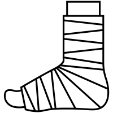 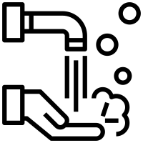 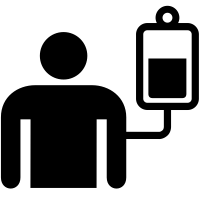